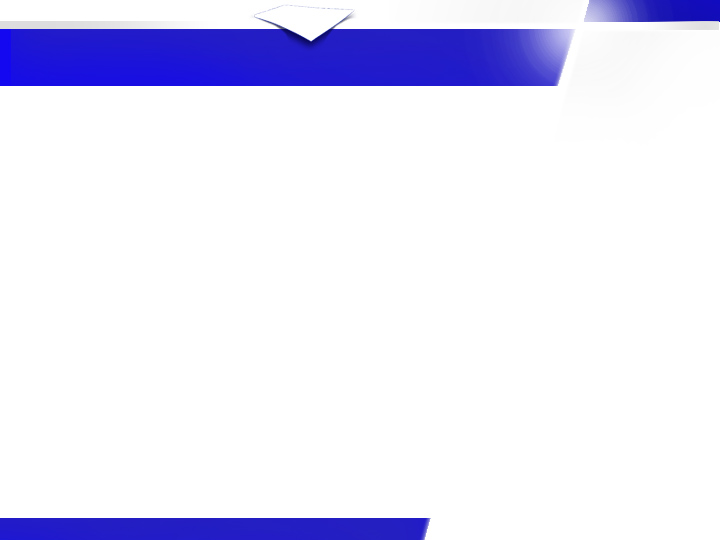 Сложение 
чисел
с разными знаками
Ну что сказать, ну что сказать?Девиз сегодня наш:Один за всех, один за всех,И все мы – за наш класс!
Проверка домашнего задания
№ 1080(2)
№1081 (ж-л)
№1084
В среднем на каждую комнату по 24,7 м2
 жилой площади
Ответ: площадь восьмой квартиры 35,4 м2
Кросс-опрос
1) Число, которому соответствует точка на координатной прямой…

2) Из двух чисел на координатной прямой больше то число, которое расположено…

3) Число, не являющееся ни отрицательным, ни положительным…

4) Расстояние от числа до начала отсчета на числовой прямой…

5) Натуральные числа, им противоположные и нуль…
Устный счет
Дан ряд чисел 7; 9; – 40; 15; – 1; 0; – 7; – 9.
расположите числа в порядке возрастания;
найдите среди них противоположные;
назовите все отрицательные числа среди них. 
Где на координатной прямой расположены отрицательные числа? Положительные числа?
-7 + (-9)
Повторяем правило
Чтобы сложить два отрицательных числа, надо: 

1.Найти модули этих чисел .

2.Перед полученным результатом поставить знак «минус».
I-7I + I-9I = 7+9 =16
-7 + (-9) = - 16
Задание 1
Подберите такое число, чтоб получилось верное равенство:
 
а)    -6 +  … = -8;             б)   …   + (-3,8) = -4;
  
в)   -6,5 +   …    = - 10;     г)    …   + (-9,1) = -10,1;
 
д)   …   + (-3,9)= -13,9;    е)  – 0,2 +   …    = - 0,4.
(-2)
(-0,2)
(-1)
(-3,5)
(-10)
(-0,2)
-8 + 3
Повторяем правило
I-8I=8   I3I=3
Чтобы сложить два числа с разными знаками, надо:

Найти модули этих чисел.


Из большего модуля вычесть меньший.

Перед полученным результатом поставить знак числа с большим модулем.
т.к. 8>3,            
 то 8 – 3 = 5
т.к  I-8I > I3I,                                        то -8 + 3 = -5
Задание 2
Выполните сложение:
 
 а) -7 + 11=                б) -10 + 4=                в) - 6 + 8=
 
 г)  7 + (-11) =            д)  10 + (- 4) =           е) -  8 + 6 =      
 
 ж) -11 + 7 =               з)  - 4 + 10 =             и) -24 + 24 =
4
-6
2
(-4)
6
-2
-4
6
0
Реши занимательную задачу
Учитель предложил Незнайке решить дома следующее задание: «Найти сумму всех целых чисел от - 499 до 501». Незнайка как обычно сел за работу, однако дело шло медленно. 
		Тогда на помощь ему пришли мама, папа, бабушка. Вычисляли пока от усталости не стали смыкаться глаза. 
		А вы, ребята, как бы решили такое задание?
Решение задачи
Найти значение выражения:

-499+(-498)+(-497)+…+497+498+499+500+501.

Решение:
-499+(-498)+(-497)+…+497+498+499+500+501=
=(-499+499)+(-498+498)+(-497+497)+…
…+(-1+1)+0+500+501=
=500+501=
=1001.

Ответ: сумма всех целых чисел от - 499 до 501 равна 1001.
«Реши и прочти»
БРАМАГУПТА
БРАМАГУПТА – индийский математик.
Положительные числа этот математик представлял как “имущество”, а отрицательные числа – как “долги”. Правила сложения отрицательных и положительных чисел он выражал так: сумма двух имуществ – имущество.
(+ Х) + (+ Х) = (+ Х)
сумма двух долгов есть долг:
(– Х) + (– Х) = (– Х)
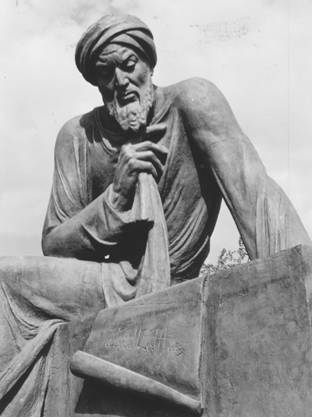 Сообщение об истории возникновения отрицательных чисел.
Впервые с отрицательными числами столкнулись китайские ученые (2 век до нашей эры).
Индийские математики Брамагупта (VII век) и Бхаскара (XII век) с помощью положительных чисел выражали имущество, а с помощью отрицательных “долг”.
В Европе к отрицательным числам обращается итальянский математик Леонардо Фибоначчи, но в учении об отрицательных числах далее продвинулся М.Штифель (XVI век). Отрицательные числа он называл как “меньше чем ничто” и говорил, что нуль находится между истинными и абсурдными числами.
И только после работ выдающегося ученого Р.Декарта (XVII век) и других ученых (XVII – XVIII века) отрицательные числа приобрели “права гражданства”.
Работа в тетрадях
№ 1123 
№ 1124 (а ,б)
Найдите расстояние в единичных отрезках между точками А(-9) и В(-2), 
 	С(5,6) и К(-3,8), 
	Е(       ) и F(        )
Самостоятельная работа
-11,2
-30,3
-8,5
-14,4
-0,29
-0,46
-85
-57
-1,21
-1,24
Резервные задания
1. № 1227
	2. № 1124 (в, г)
	3. № 1119
Домашнее задание
Подготовиться к контрольной работе:
    -повторить правила;
    -решить № 1098
                   № 1101